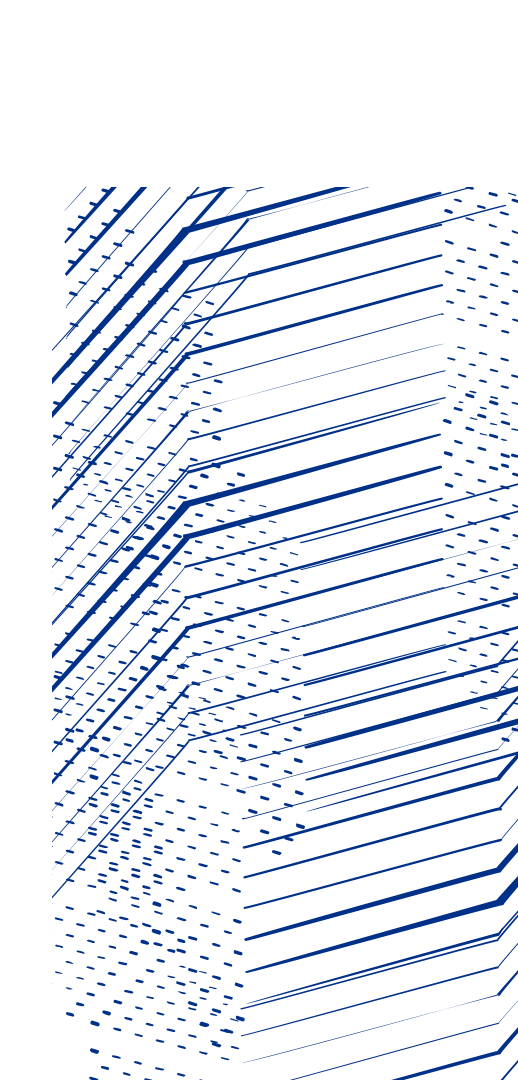 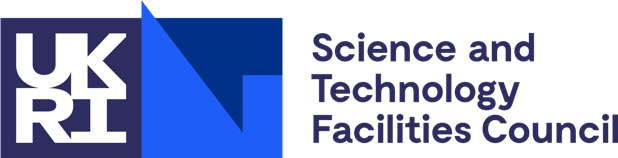 PIP-II
Project Management Perspective
Jon Lewis – Project Manager



LBNF/DUNE IB Meeting
24 Aug 2021
[Speaker Notes: The abstract pattern can be removed or repositioned if required. Be careful to ‘Send to Back’ so that it does not obscure any important information.]
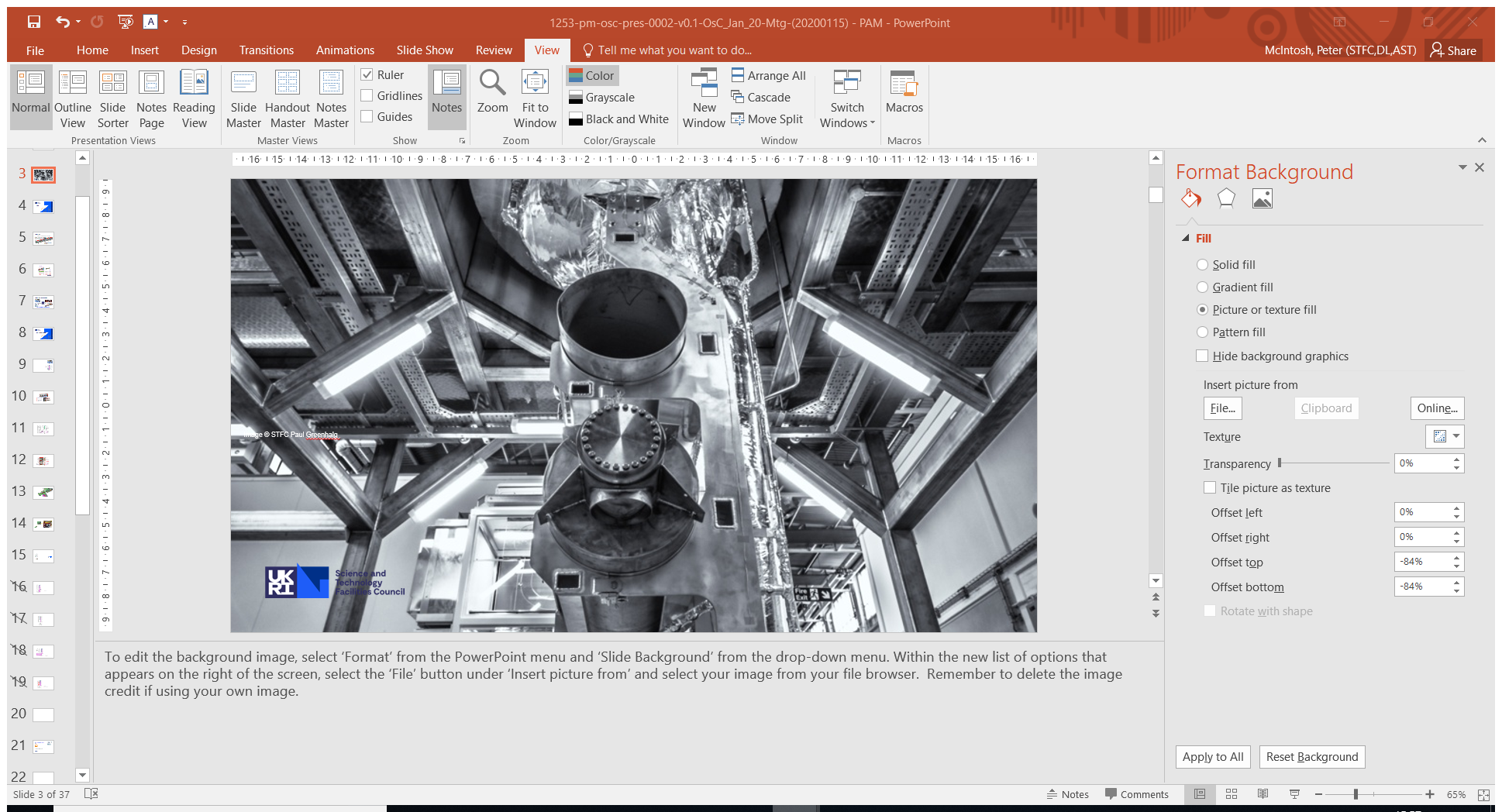 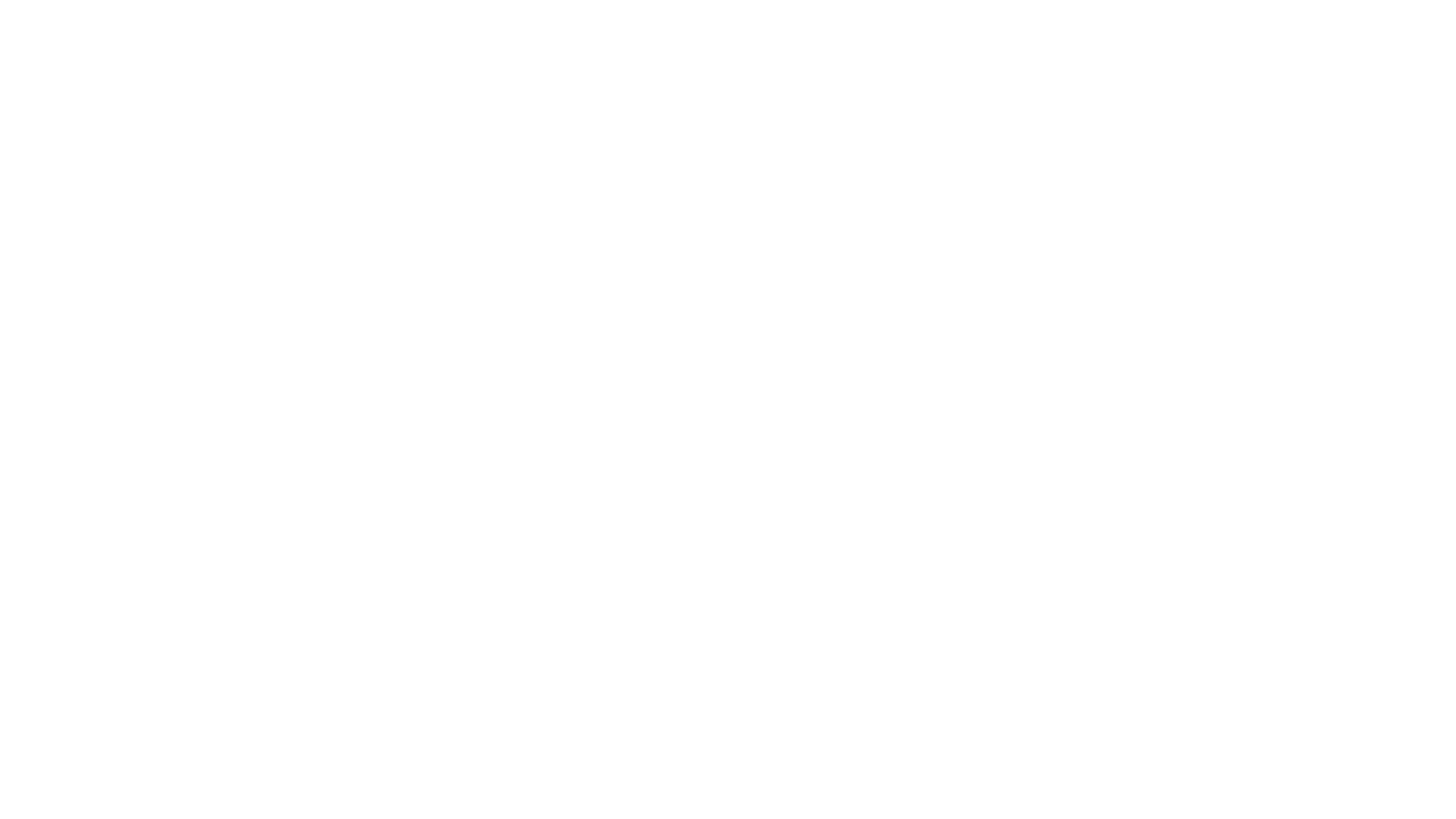 Agenda
1 Recap – Project Goals
A brief reminder of PIP-II’s outputs & make-up

2 The rules of engagement
How the project feels 2+ years in

3 Change Requests

4 Successes & Challenges
Image © STFC Alan Ford
[Speaker Notes: To replace photo with one of your own. 1) Send the geometric shape overlay to the back – Right-Click > Send to Back > Send to Back. 2) Replace image – use the guides provided to correctly position it. 3) Send your image to the back so that the geometric overlay re-appears over the image. Remember to delete the image credit if using your own image.]
1. Project Goals
We are…. Working within an international collaboration to deliver 3 high beta superconducting RF cryomodules to FNAL.

FNAL is…. Building a new 1.2 MW 
Proton beam accelerator & upgrading 
infrastructure to provide the concentrated 
Neutrino beam to ‘drive’
LBNF/DUNE
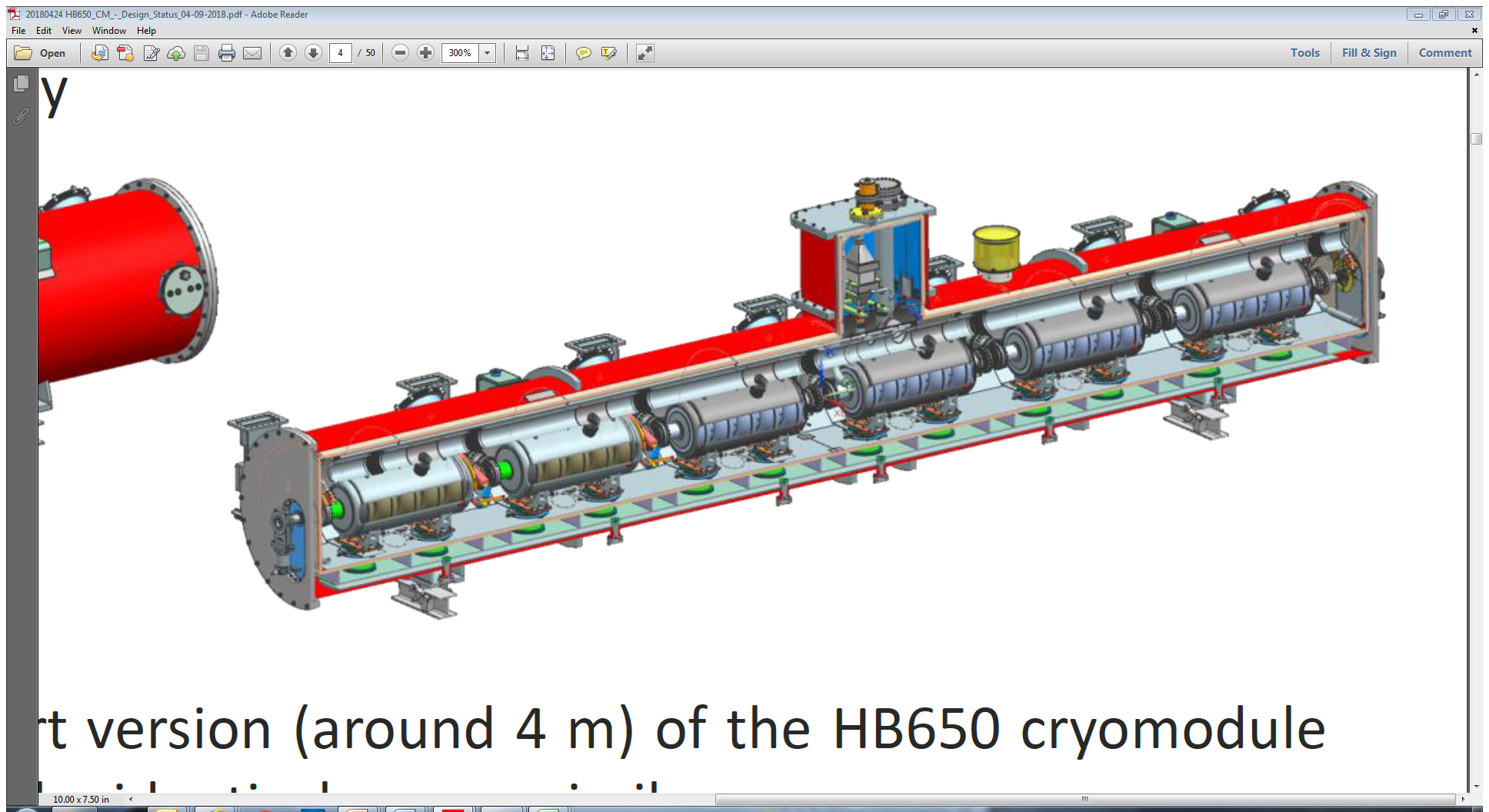 Design of the β=0.92 SRF cryomodule
UK Project Start: April 2019
STFC delivers by: Dec 2025*
*CV-19 impact
3
1. Project Goals – Work Packages
WP1 – SRF Infrastructure
Mark Pendleton
WP3 – Cavity Qualification
Anna Shabalina
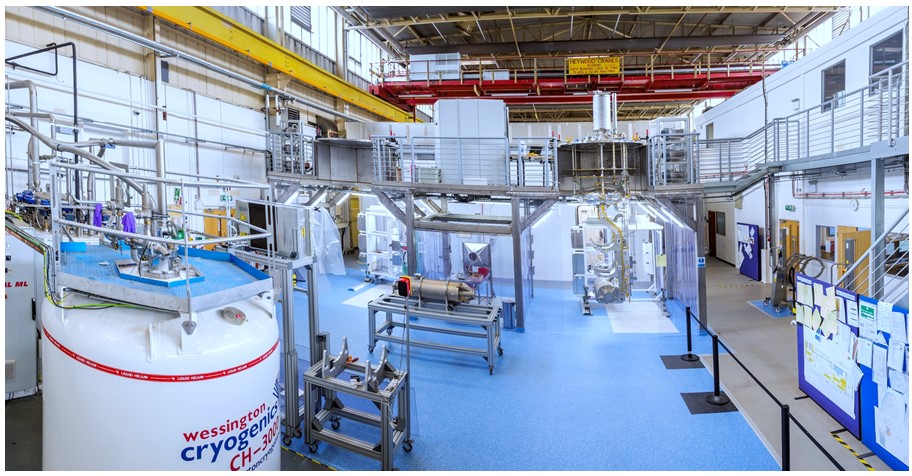 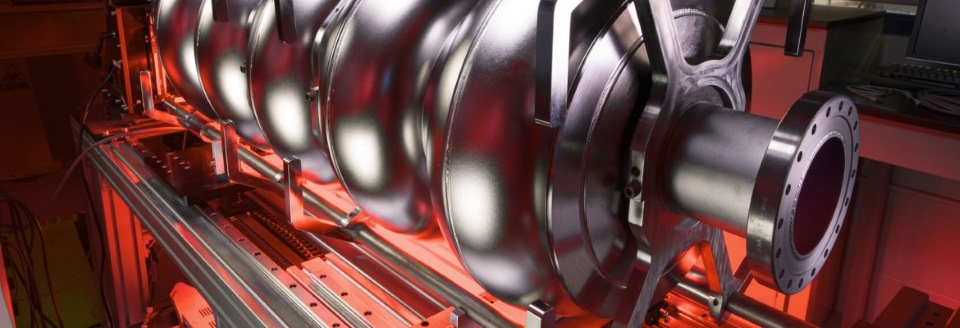 WP 0 Project Management
Jon Lewis
WP2 – UK Industry Dev.
Anthony Gleeson
WP4 – Cryomodule Integration
Shrikant Pattalwar
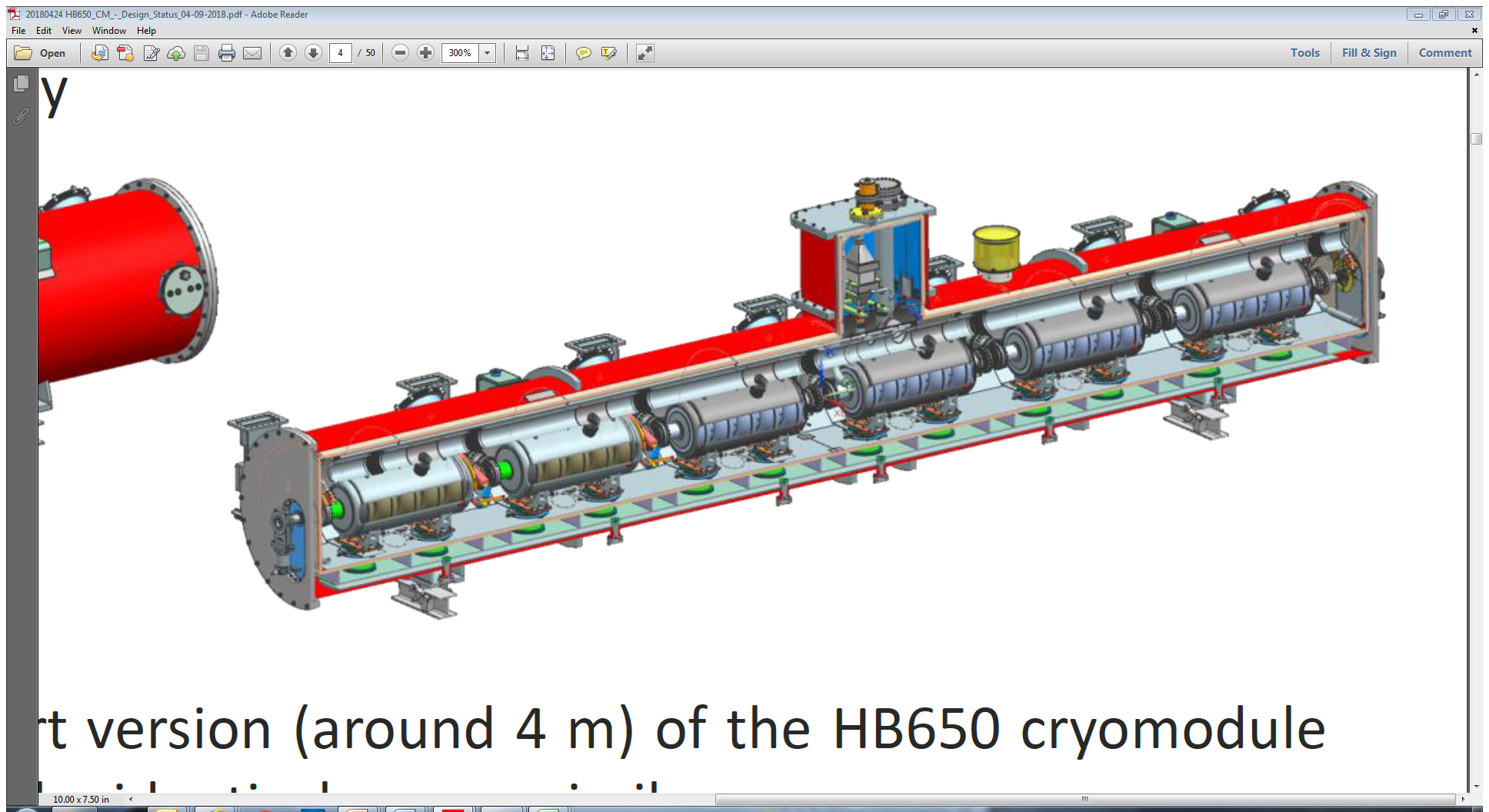 Project Engineer
Alan Wheelhouse
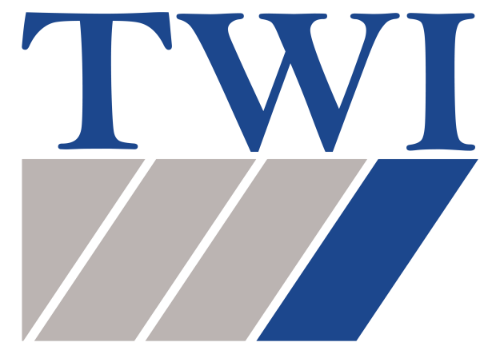 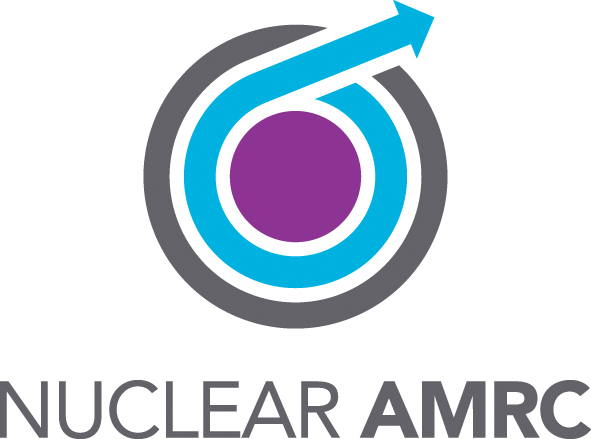 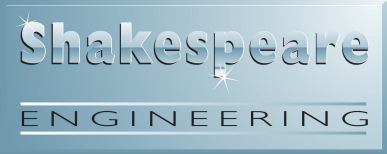 4
[Speaker Notes: Replace this guidance text with your own bullet pointed content.
For further guidance please see https://www.bdadyslexia.org.uk/advice/employers/creating-a-dyslexia-friendly-workplace/dyslexia-friendly-style-guide]
2. Delivering in a Collaboration
‘The rules of engagement’
The ‘who’
A
The ‘what’
Project
Requirements
Hardware
(Capability)
A
t
The ‘when’
View on A-A
A collaboration is a new way of working for Fermilab.  

Sustained effort is required to work out the ‘how’.
The ‘how ’
5
2. The ‘How’
Key documentation

PMP;
QAMP;
R&I MP;
Schedule;
Change mngt;
PPD
Key Meetings

All Partners’
Exec. Board
1-2-1
SPM – SPC technical mtgs
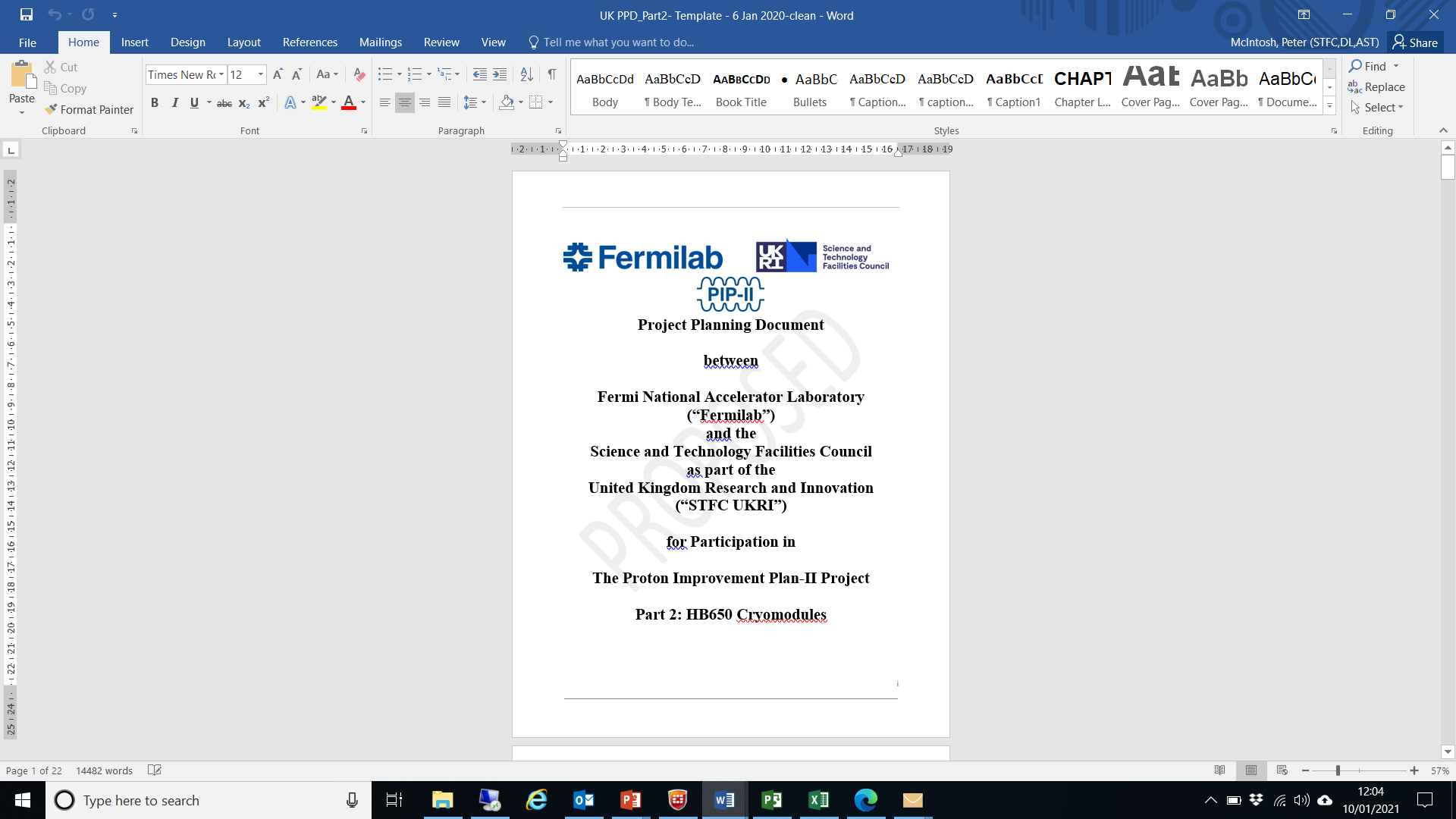 “Shelf-ware” ?
No.  Firm requirement set by DOE for CD-3
6
3. Change Requests
PIP-II is considered a ‘sub-project’ of LBNF-DUNE.
2 processes – PIP-II SharePoint based; LBNF-DUNE paper based
PIP-II’s dashboard tracks live status of change.
Significant changes escalated to L-D
Average cycle time ~ 3 mnths
L-D CRs: Additional Machining; 
Etch Facility for TWI; 
Project Extension & Funding
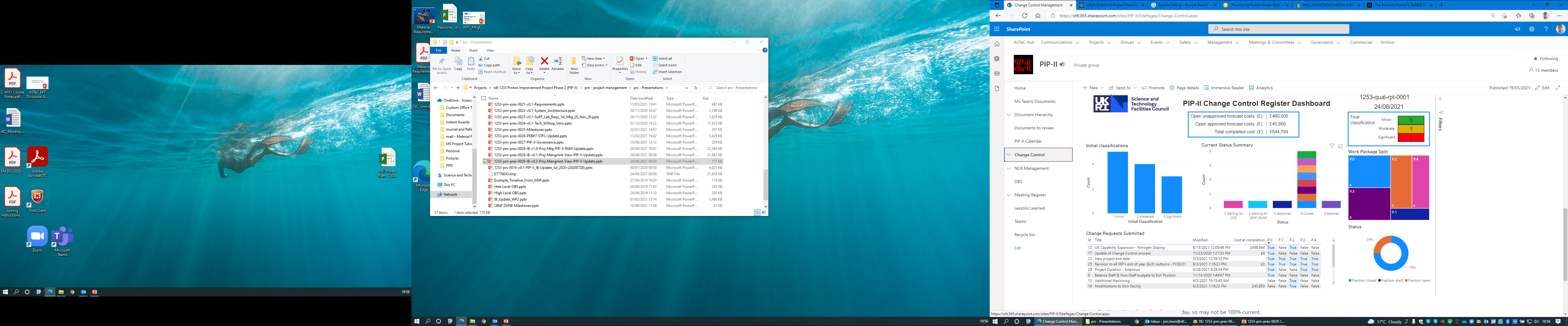 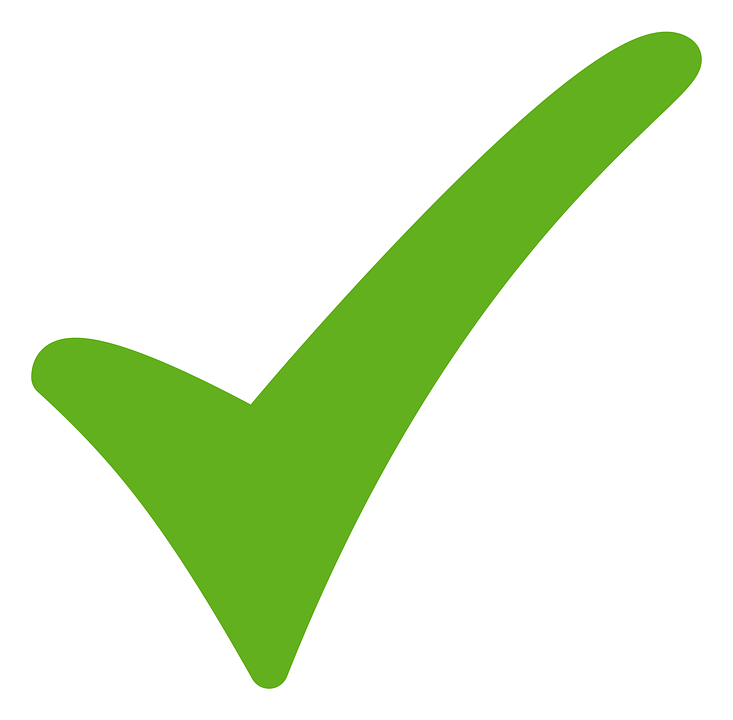 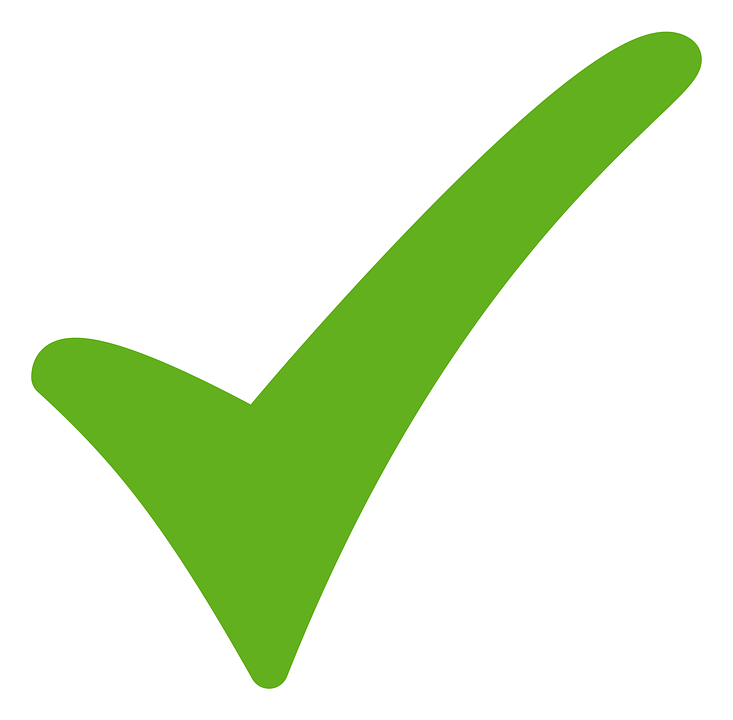 7
4. Successes, Challenges & Time Machines
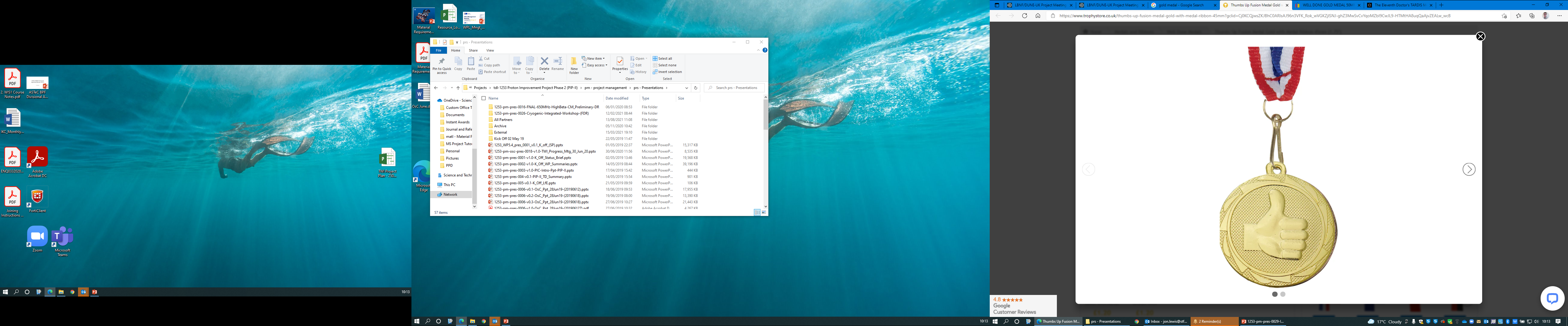 What is going well?
UK first to sign PPD;
Investing in Daresbury Lab;
Excellent working relationships with Fermilab and IKCs.
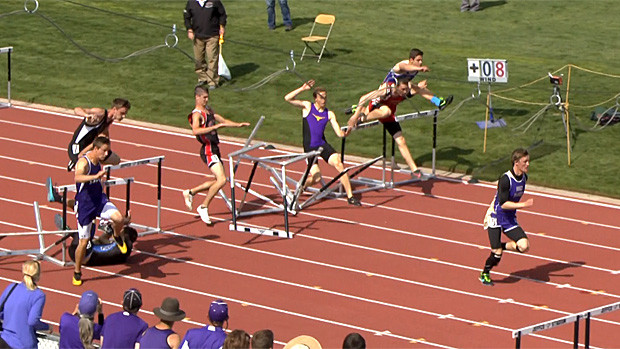 What have been our major challenges?
Covid & schedule disruption;
Project governance – rolling out the road before we can walk down it;
Changing a laboratory into a factory.
What would I change?
PM control of finances & change;
Contracting for outputs with UK supply base;
8
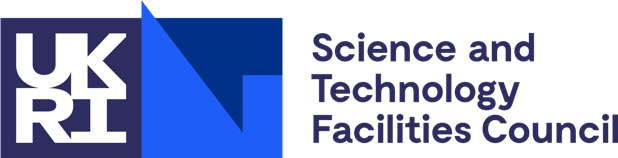 Acknowledgements

PI	Peter McIntosh
PE	Alan Wheelhouse
WP1  	Mark Pendleton
WP2  	Anthony Gleeson
WP3  	Anna Shabalina
WP4  	Shrikant Pattalwar
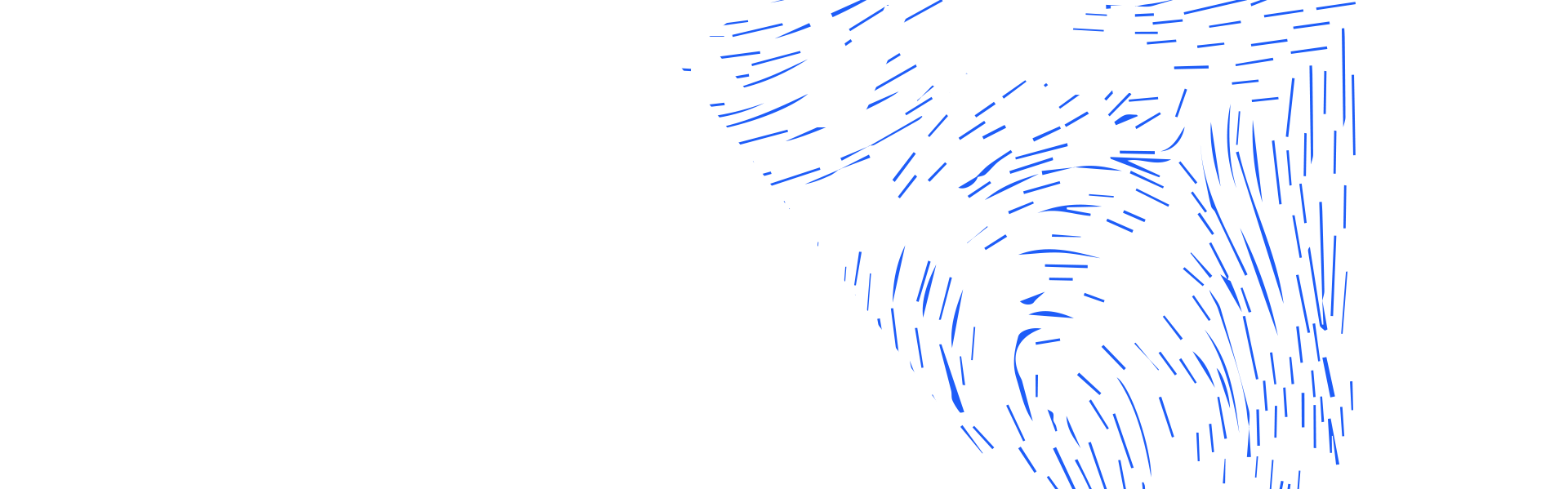 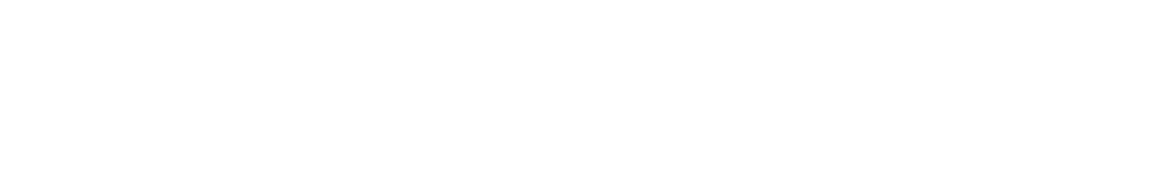 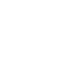 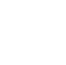 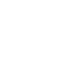 Science and Technology Facilities Council
@STFC_matters
Science and Technology Facilities Council
[Speaker Notes: The abstract pattern can be removed or repositioned if required. Be careful to ‘Send to Back’ so that it does not obscure any important information.]